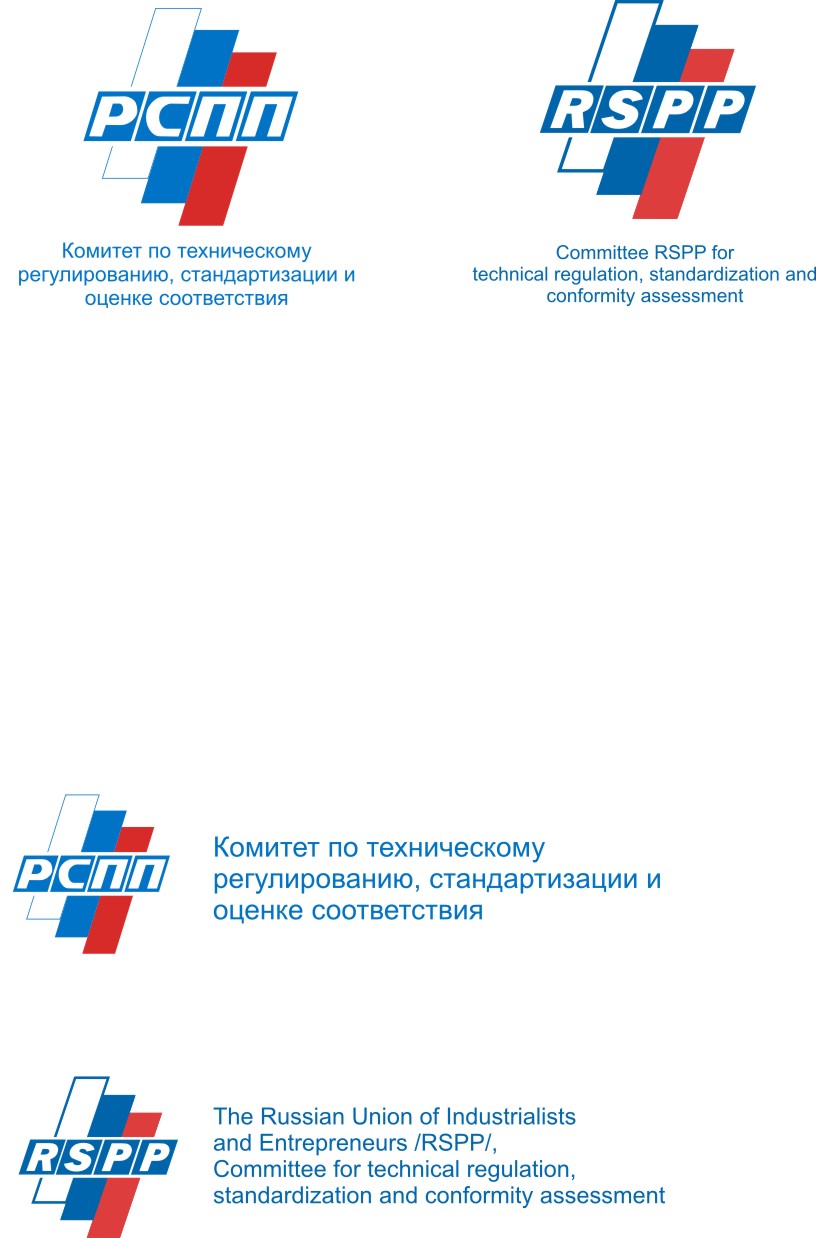 Work Group: Maschinery and Equipment
Dr. Thomas Krause (ALPHA)
Benjamin Oppermann (SMS GROUP)
12.03. 2019 | Moscow
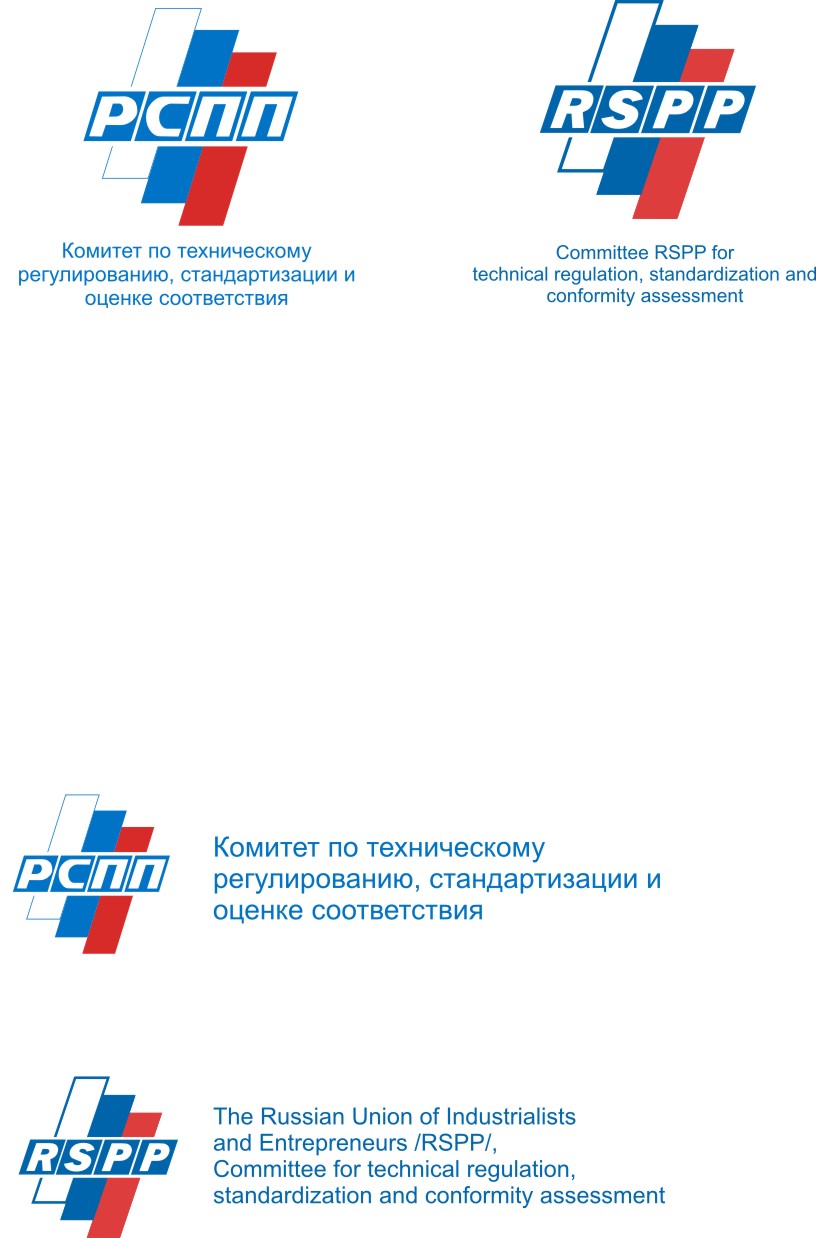 Objectives defined by the German working group |
1. Optimization of the most important Technical Regulations for machines and plants

2.  Achieving sustainability in the handling of resources 

3. Mutual recognition of test protocols in the case of compliance with certain quality criteria (to be determined) 

4. Ensuring market access opportunities for German and Russian manufacturers and engineering companies by improving mutual recognition of testing services and thereby improving market access under certain quality conditions  

										Implementation in practice ?
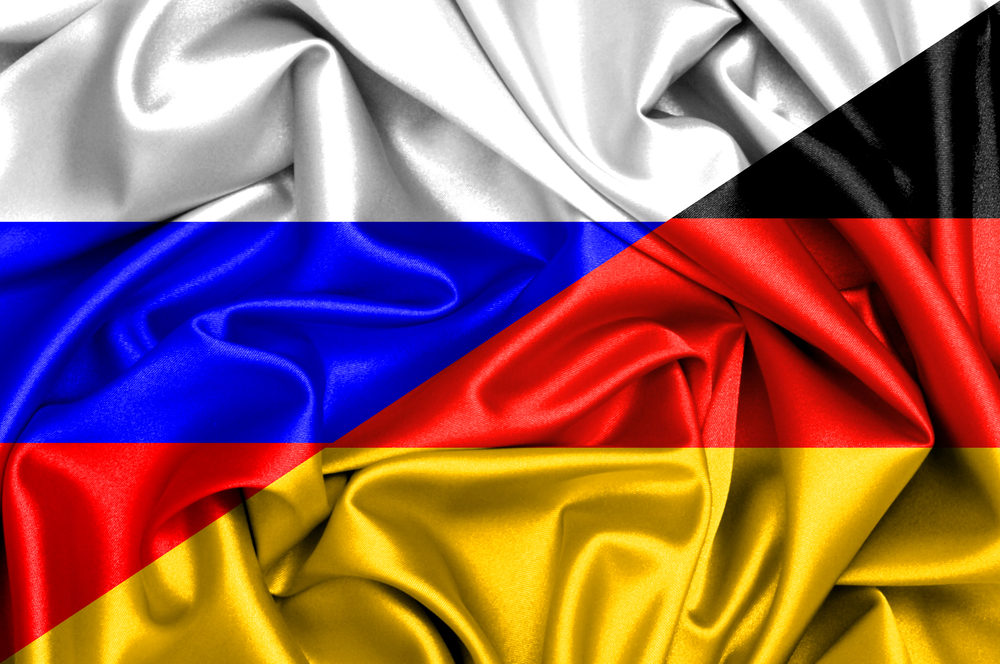 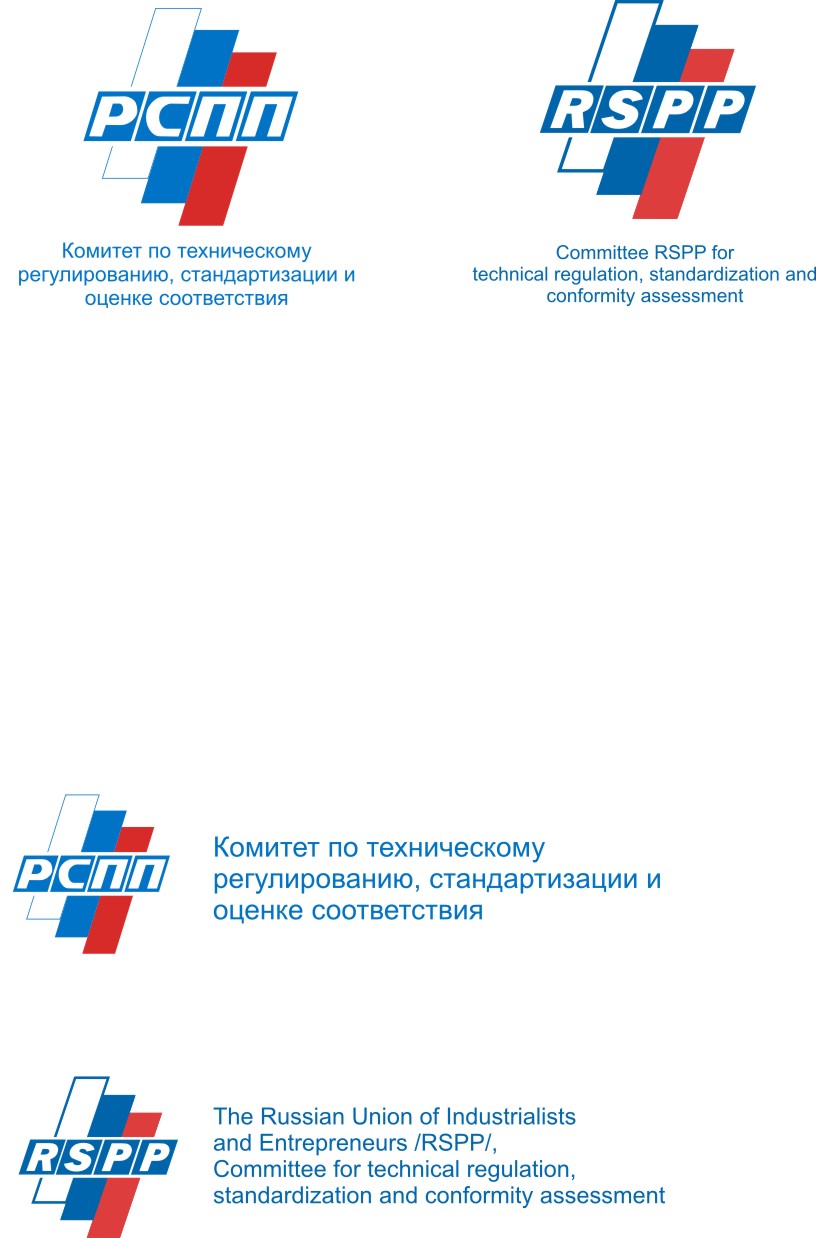 Work Schedule |
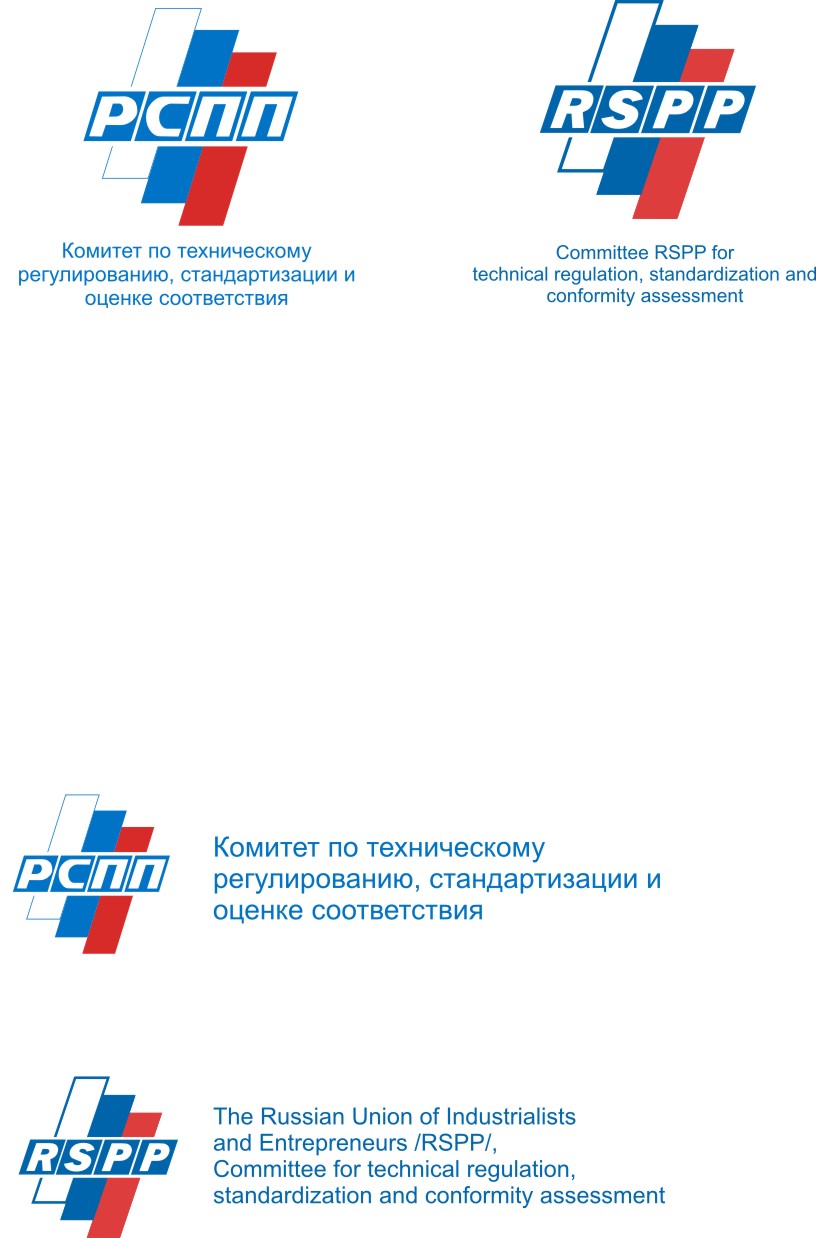 Position Paper| Key interests of working group members: Technical Regulation of the EAEU versus national requirements RFTechnical Compliance in the RF Understanding of the licensing process of institutes / third partiesLegal handling of specific loopholesMutual improvement market access from German and Russian manufacturer/Engineering companies
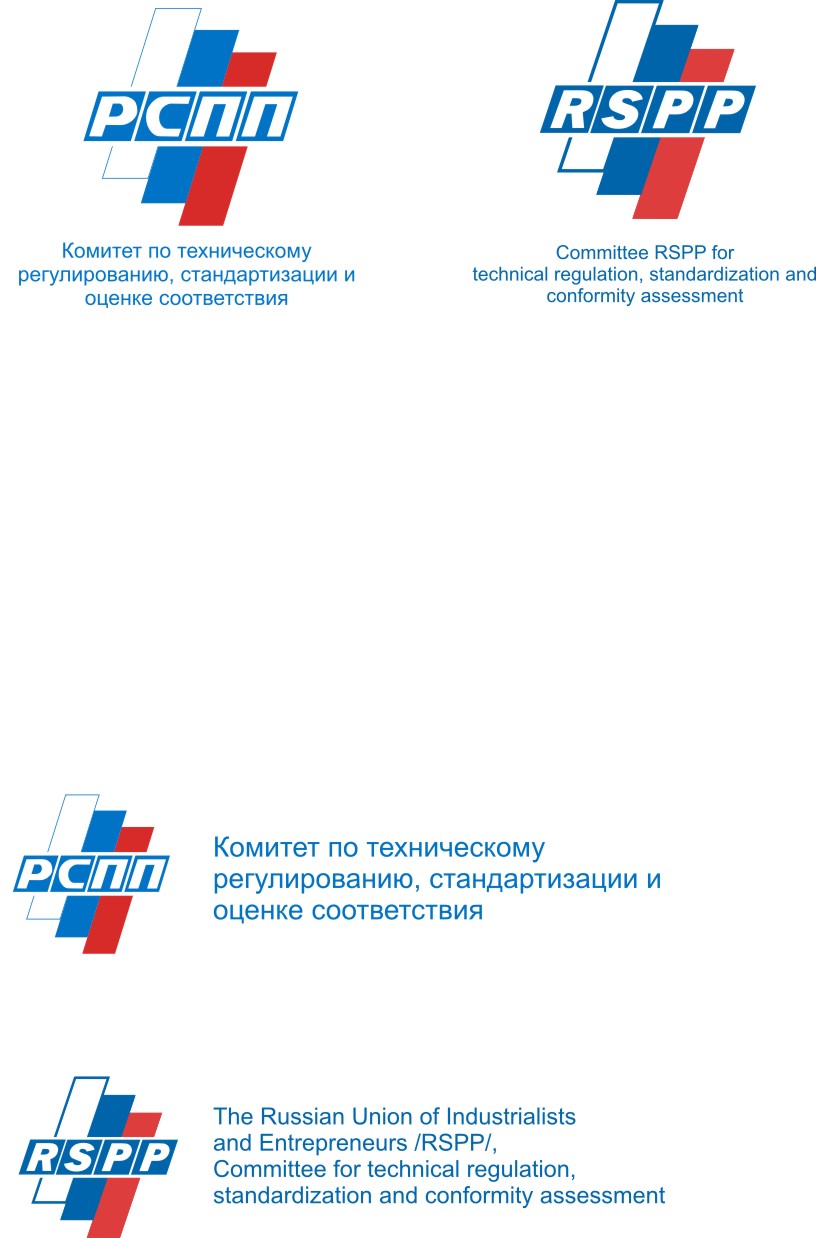 Thank you very much for your attention!Dr. Thomas Krause (thomas.krause@alpha-consulting.eu)